Министерство образования РМПортфолио учителя-логопеда МБДОУ Детский сад «Теремок» комбинированного видаг. АрдатоваОвсянниковойЮлии Андреевны
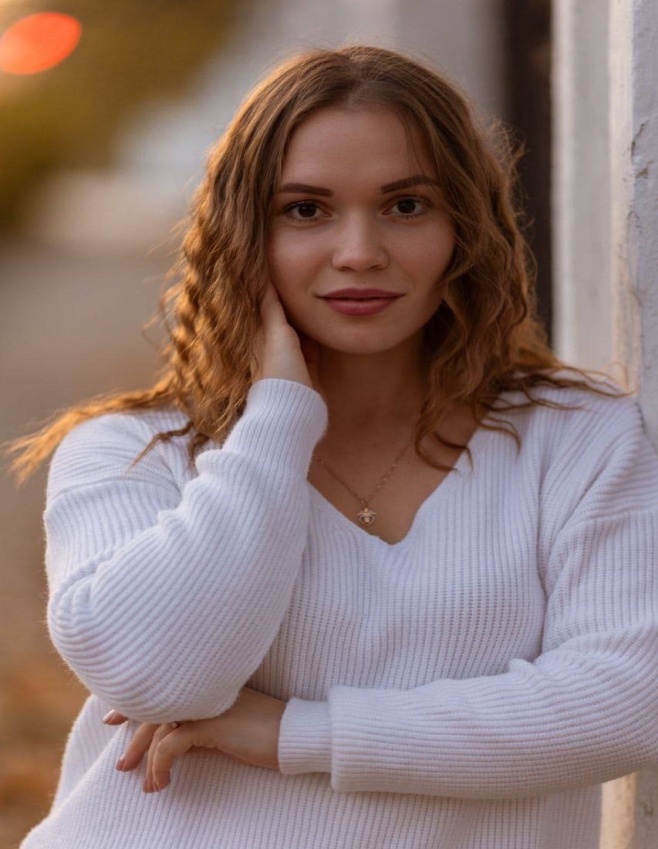 Дата рождения: 09.07.1996годПрофессиональное образование: специальное (дефектологическое образование),ФГБОУ ВО «Мордовский государственный педагогический университет имени  М.Е. Евсевьева» г.Саранск Диплом:  , дата выдачи:  05.07.2021Стаж педагогической работы (по специальности):  2 годаОбщий трудовой стаж:   4Наличие квалификационной категории: нет
Характеристика-представление
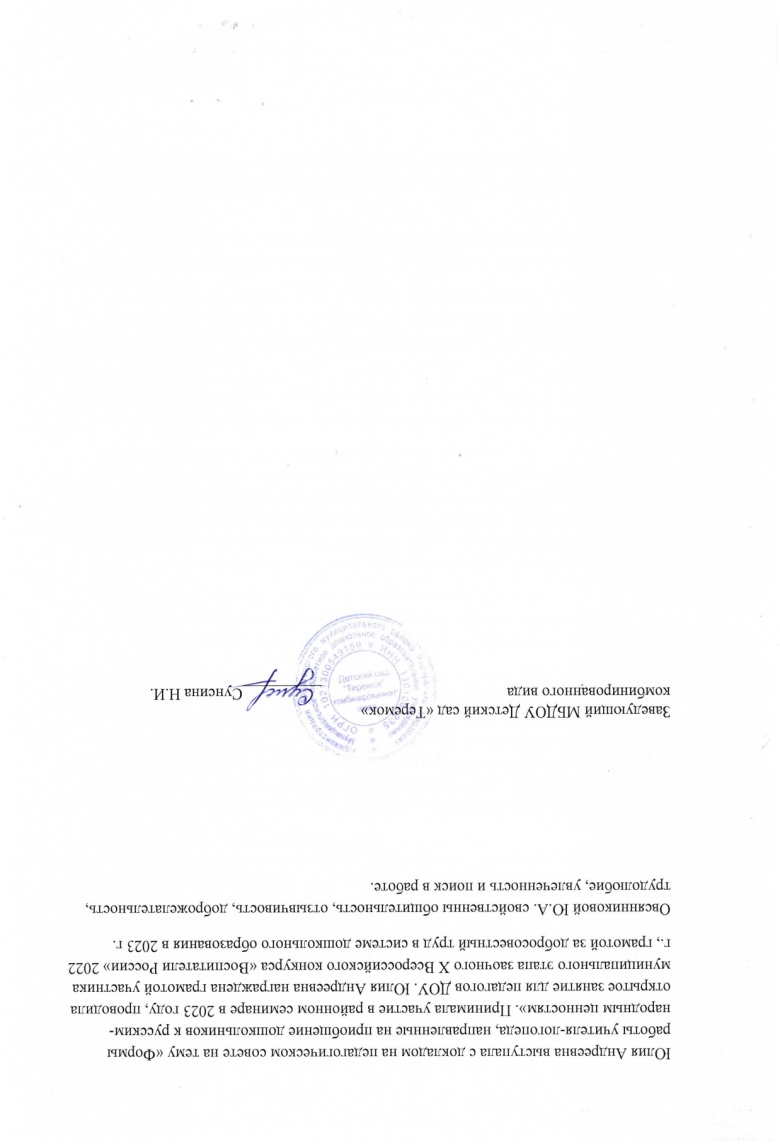 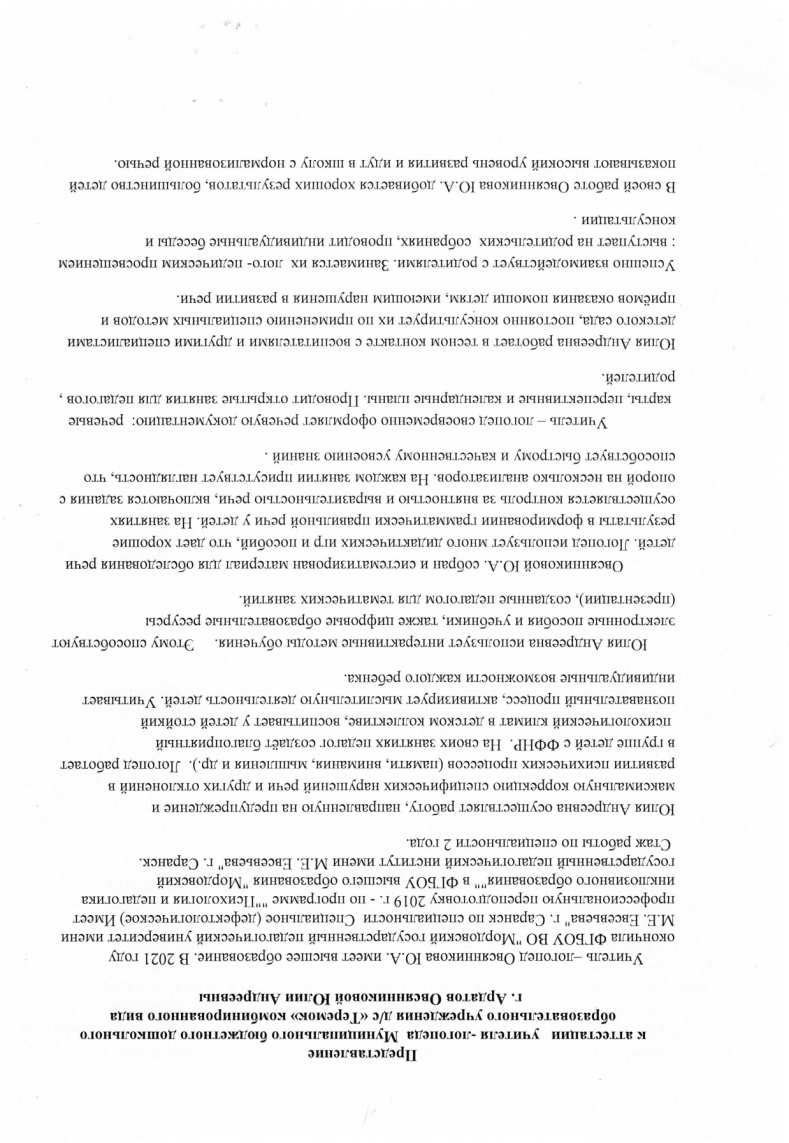 Соответствие данных первичного обследования и диагноза перспективному плану индивидуальной или групповой коррекции
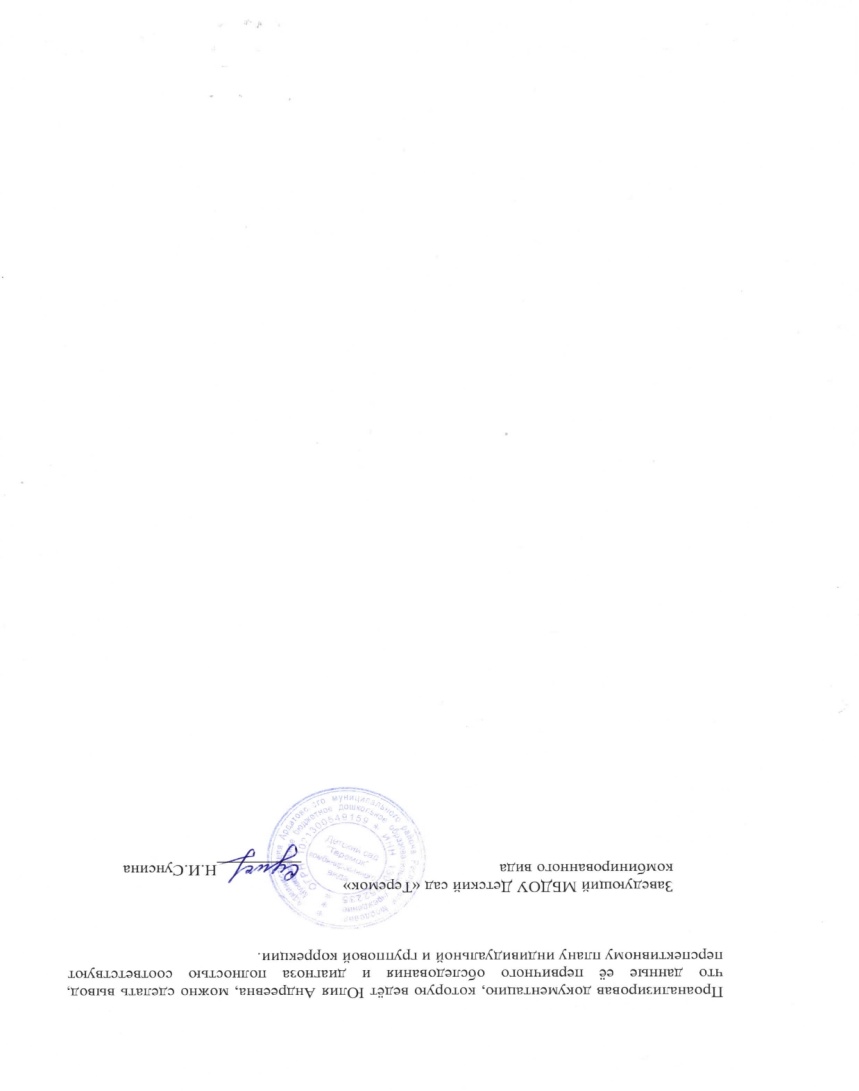 Динамика продвижения обучающихся в соответствии с перспективным планом коррекционной работы
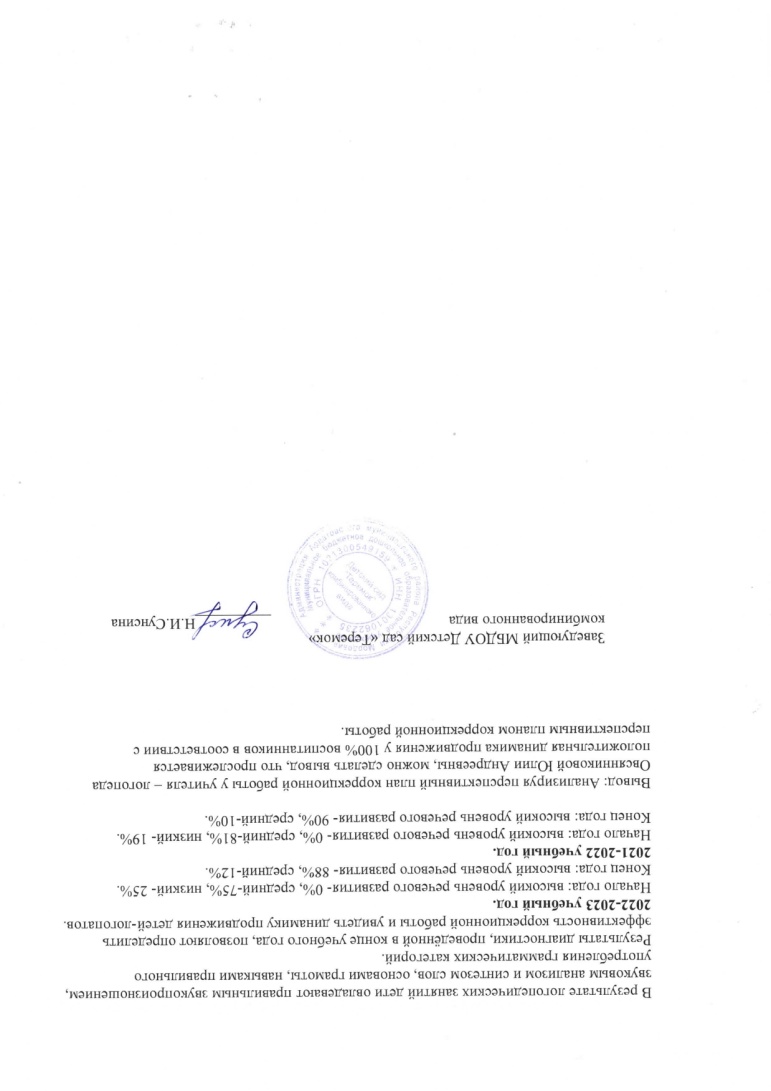 Взаимодействиес родителями
Результаты участия в инновационной (экспериментальной) деятельности
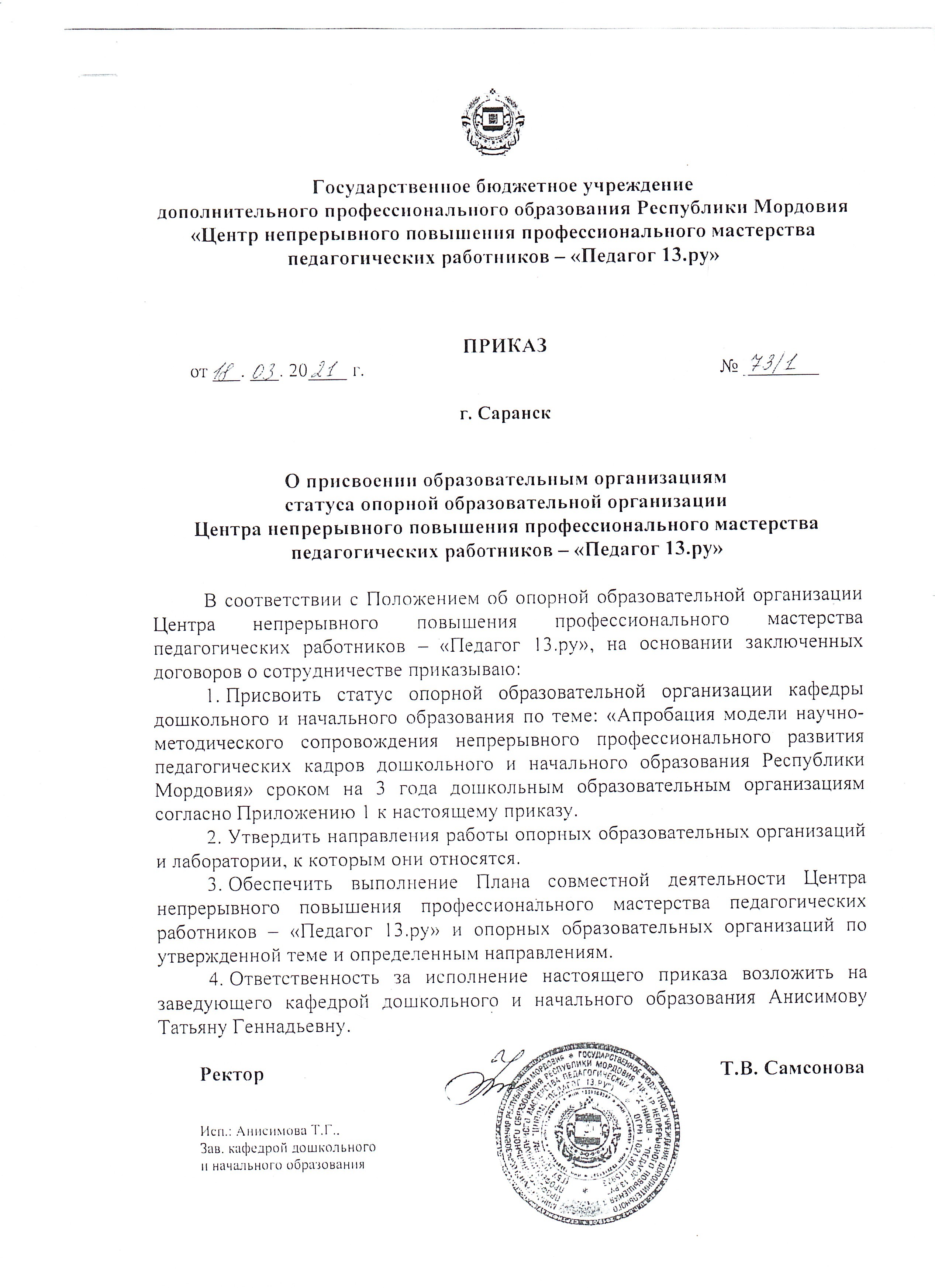 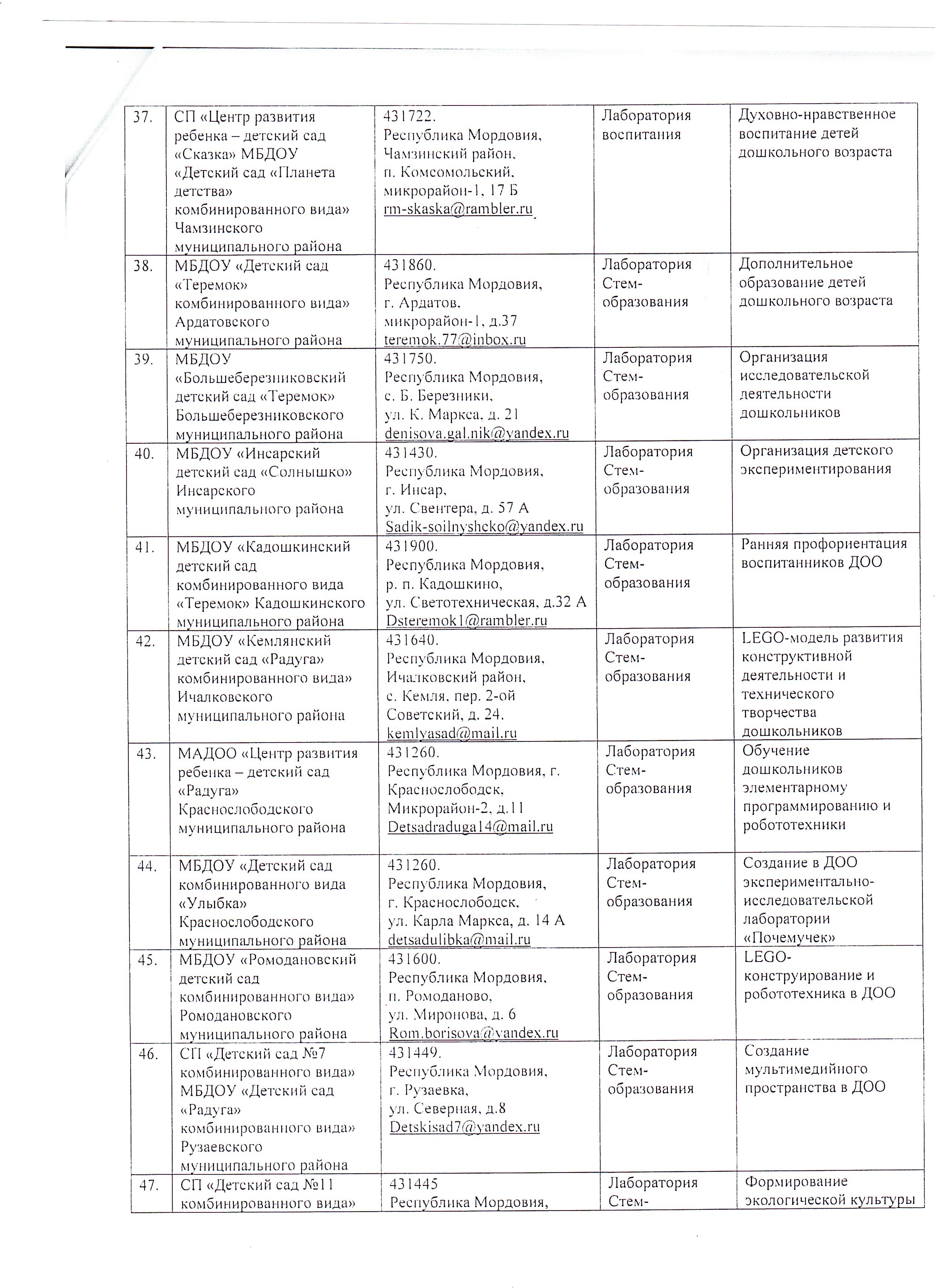 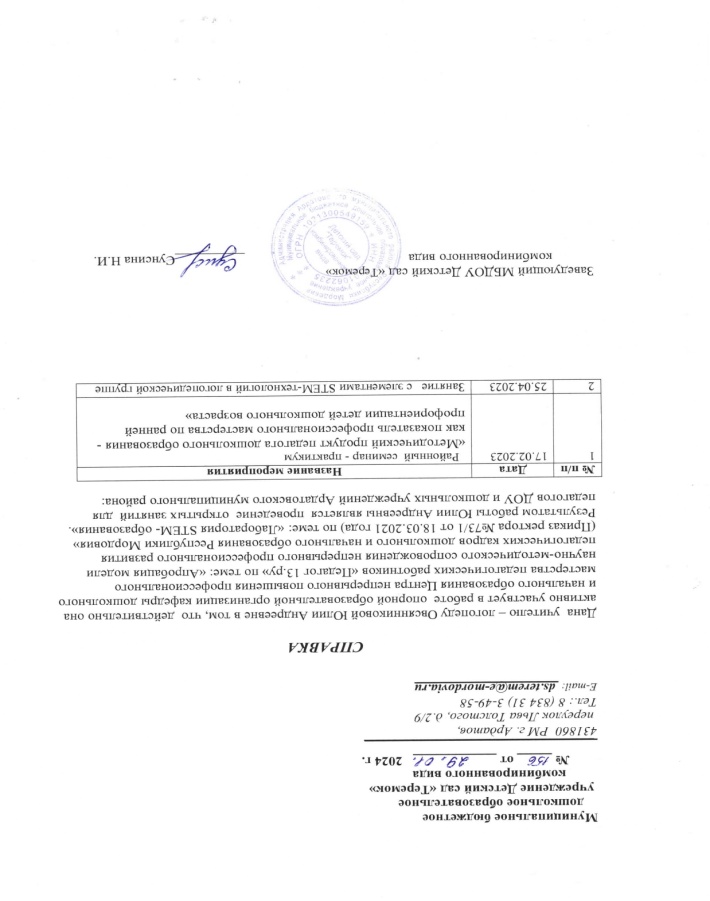 Участие детей в заочных олимпиадах, открытых конкурсах, конференциях, выставках, турнирах, соревнованиях
Наличие публикаций
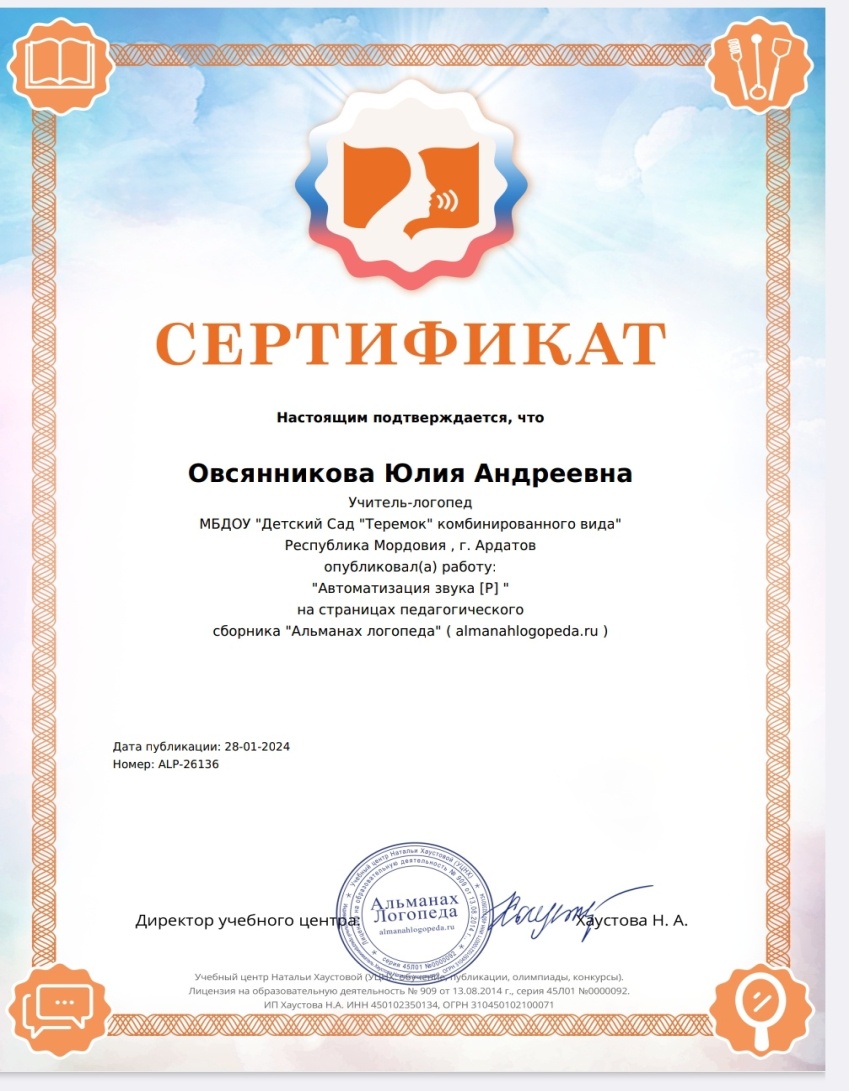 Выступления на заседаниях методических советов, научно-практических конференциях, педагогических чтениях, семинарах, секциях, форумах (очно)
Проведение открытых занятий, мастер-классов, мероприятий (очно)
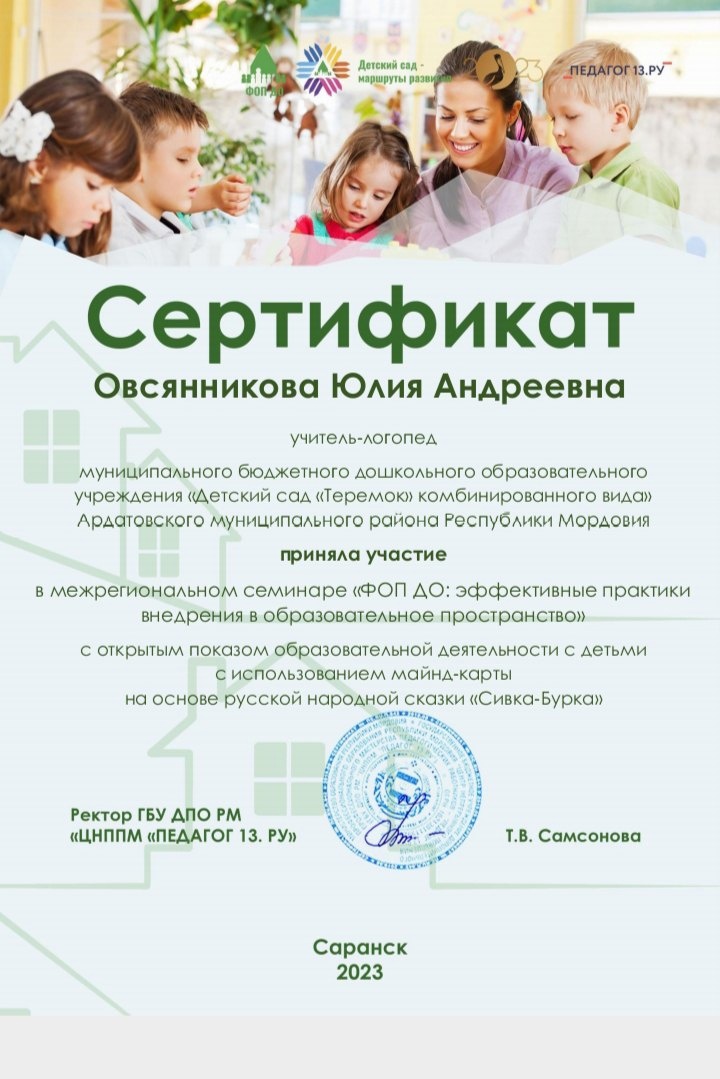 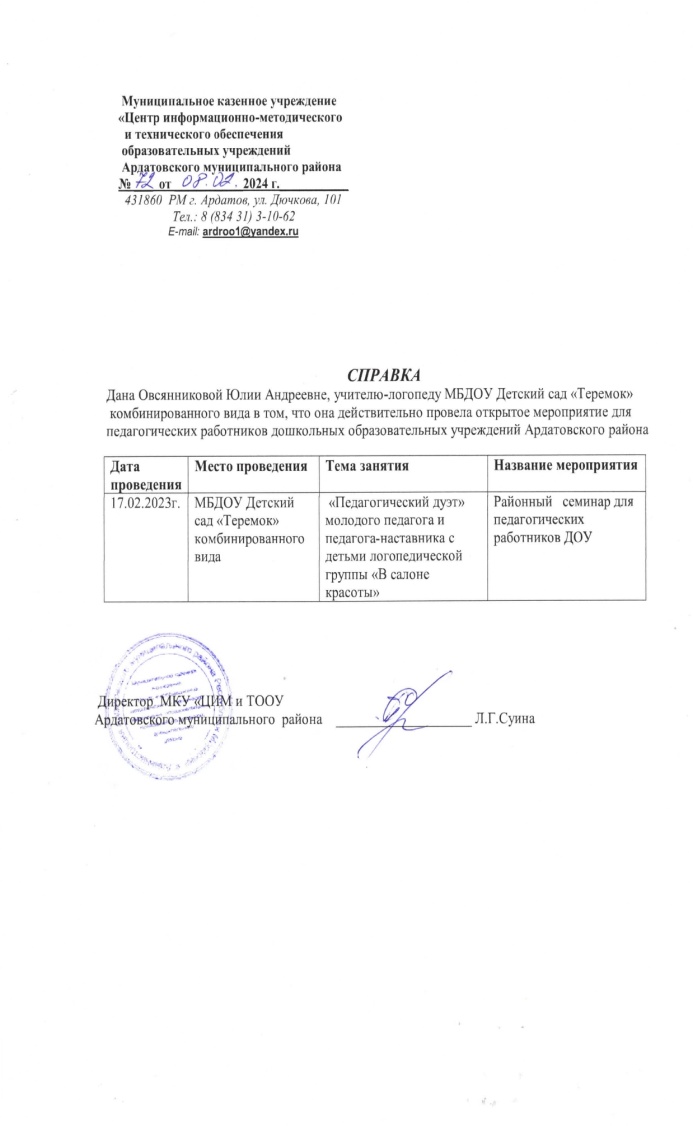 Награды и поощрения